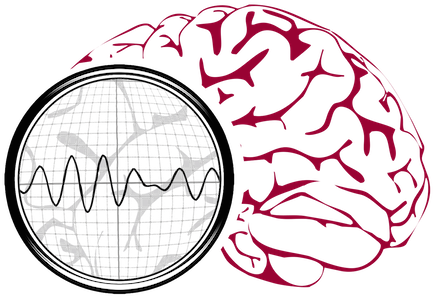 A Comparative Analysis of Nonlinear Featuresfor an HMM-BasedSeizure Detection System
Masih Tabrizi and Joseph Picone 
Neural Engineering Data Consortium
Institute for Signal and Information Processing
Temple University
Philadelphia, Pennsylvania, USA
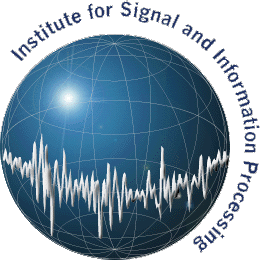 Outline
Abstract 

Data base

Software description

Results

Summary
Abstract
An electroencephalogram (EEG) 
Measures brain activity
Diagnose cortex dysfunctions


CHB-MIT database 


The objective of this project is to 
Add and apply statistical discriminative features 
Build a statistical model based on these features
Temporal lobe Seizure
A temporal lobe seizure 
Relatively high amplitude of above 60 μV 
Frequencies of 4–6 Hz. (Sanei 2007)
Burst of repetitive spikes
 







Handbook of EEG
(Tatum et al. 2008)
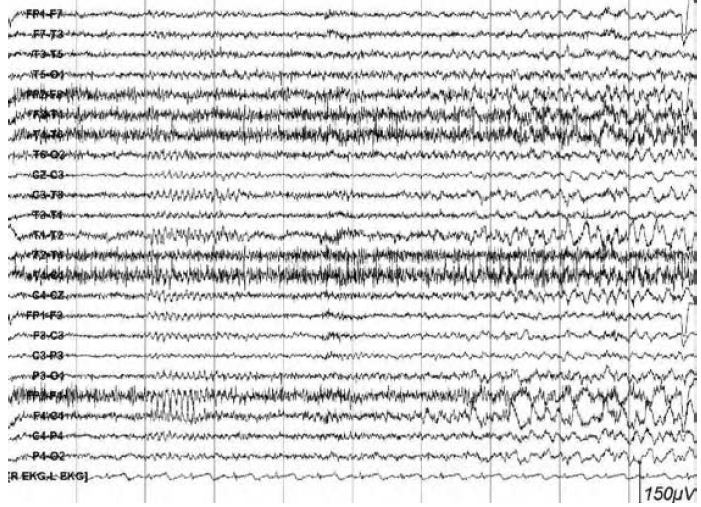 CHB_MIT Dataset
Records include 198 seizures selected by physicians.

The dataset Consists of 
916 hours
Artifact free, continuous EEG 
24 patients
Single type seizures (temporal lobe seizure)
sampled at a 256 Hz
digitized to 16 bit by an analogue-to-digital converter.
international 10-20 placement system
The Baseline System – Feature Extraction
The baseline system is created by ISIP members, written in C++ environment.

The primarily version of the software generates 
Temporal Energy 
Frequency Energy
Filter bank Amplitude
Cepstral coefficients.

Parameter file defines 
Output directory 
Channel selection and montage
The type of window 
filter bank
The Baseline System – Statistical Model
Gaussian Mixtures 
weighted sum of Gaussian component densities
GMM with 10 mixture components


One leave out cross validation


The results of the baseline system (using fenergy and 8 Cepstral coefficients):
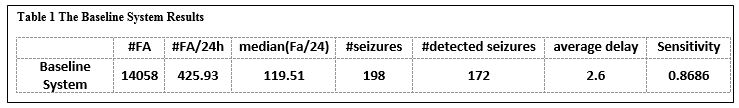 Appended Features
The features that have been add to the software:

Temporal Features
Kurtosis
Average Peak/Valley
Zero-crossing


Frequency Features
Wavelet Energy


Non-linear Features
Hurst Exponent
Approximate Entropy
Results
System performance using baseline feature set(MFCC), MFCCs plus appended features, and combinations of appended features and MFCCs.
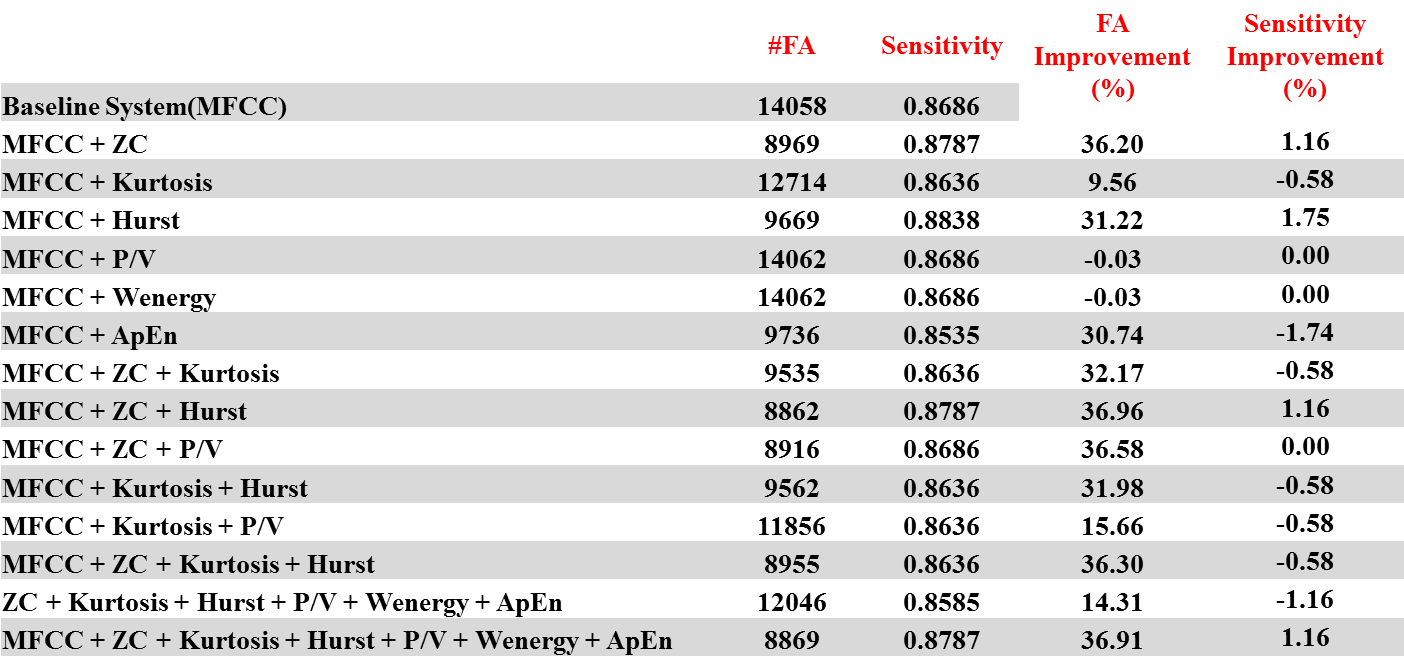 Results
Sensitivity and False alarm for baseline features, MFCCs plus each one of six features and combinations of appended feature and MFCCs.
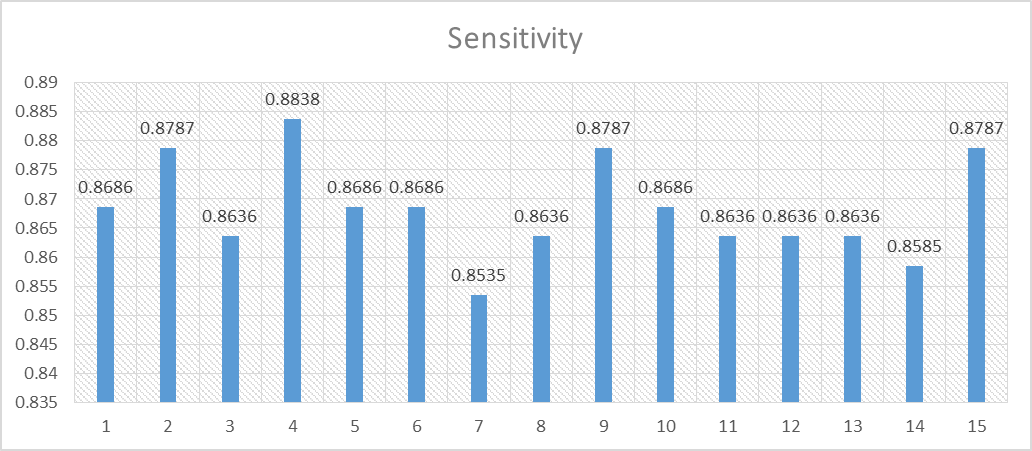 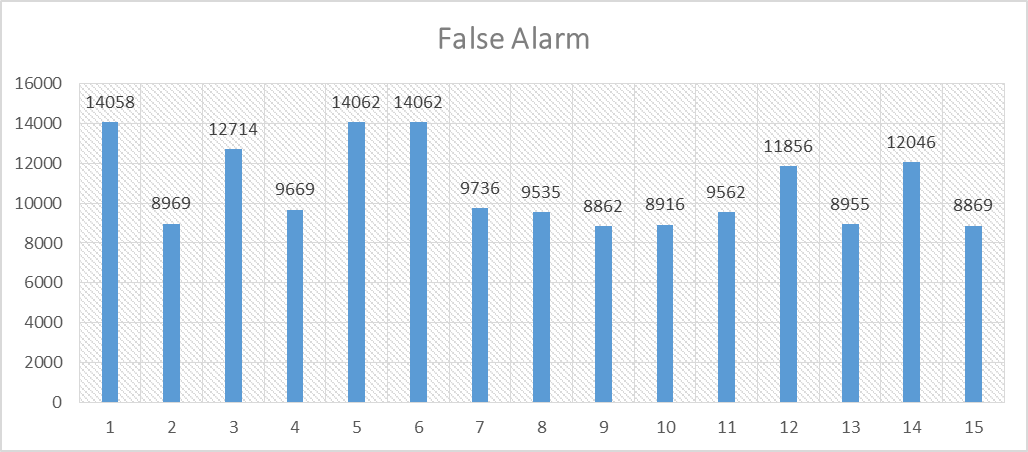 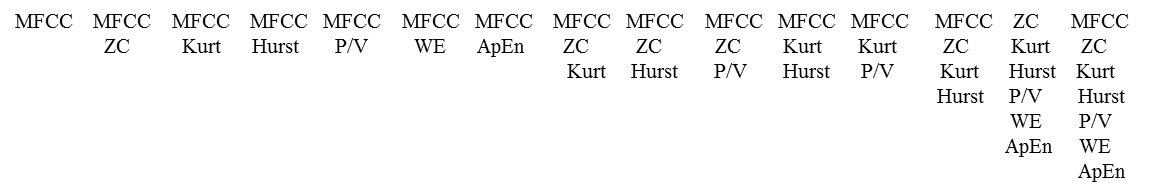 Summary
Sequential data such as EEG have to be modeled by Hidden Markov Model (HMM) or similar approaches that designed to classify temporal sequences.

The objective of this project is to add and apply statistical discriminative features in order to be applied to a HMM-based system and whether selected features could improve recognition performance for this seizure detection system. 

The performance improvements suggest that most of appended features have a significant contribution to seizure detection and can be used to construct more accurate seizure models.
Brief Bibliography, References
[1] Sanei, S., & Chambers, J. A. (2007). EEG SIGNAL PROCESSING (p. 313). John Wilet and sons, Ltd.
[2] Tatum, W., Husain, A., Benbadis, S., & Kaplan, P. (2008). Handbook of EEG interpretation (p.289). Demos Medical Publishing.	 
[3] Wulsin, D. F., Gupta, J. R., Mani, R., Blanco, J. a, & Litt, B. (2011). Modeling electroencephalography waveforms with semi-supervised deep belief nets: fast classification and anomaly measurement. Journal of neural engineering, 8(3), 036015. doi:10.1088/1741-2560/8/3/036015
[4] Sharbrough, F. W., ‘Nonspecific abnormal EEG patterns’, Chapter. 12, in Electroencephalography, Basic Principles, Clinical Applications, and Related Fields, Eds E. Niedermeyer and F. Lopes Da Silva, 4th edn., Lippincott, Williams and Wilkins, Philadelphia, Pennsylvania, 1999.
[5] Diambra L, Bastos de Figueiredo J.C, Malta P. (1999) Epileptic activity recognition in EEG recording
[6] Yuan, Q., Zhou, W., Li, S., & Cai, D. (2011). Epileptic EEG classification based on extreme learning machine and nonlinear features. Epilepsy research, 96(1-2), 29–38. doi:10.1016/j.eplepsyres.2011.04.013